#1 Team Austria
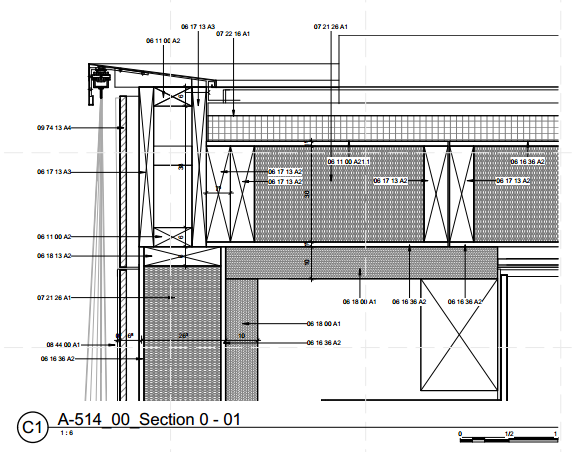 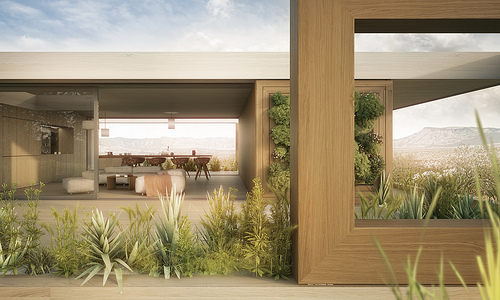 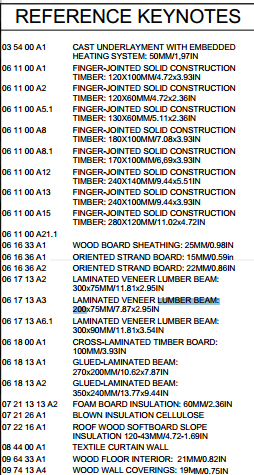 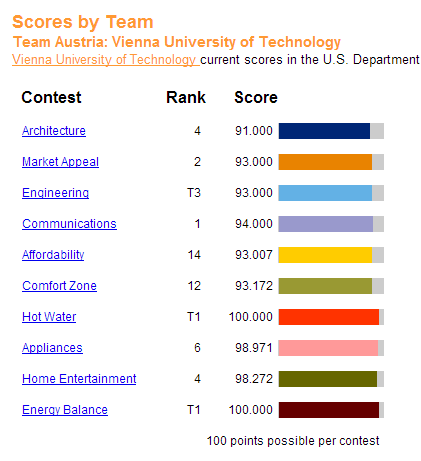 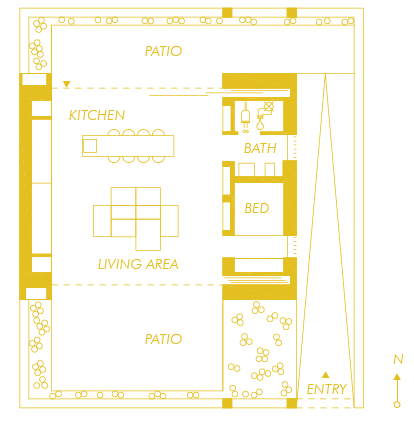 What I like about this project is how the team came up with a very open floor plan which is hard to do when trying to design a sustainable house.
#2 Team Alberta
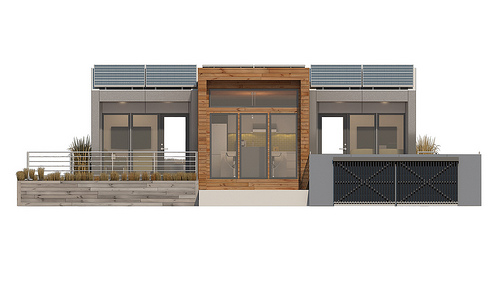 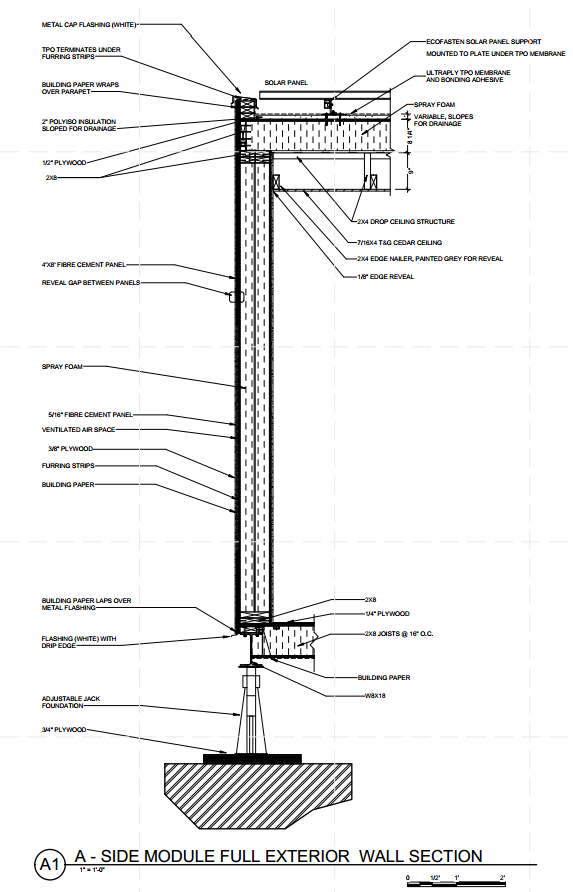 #3 Team Czech Republic
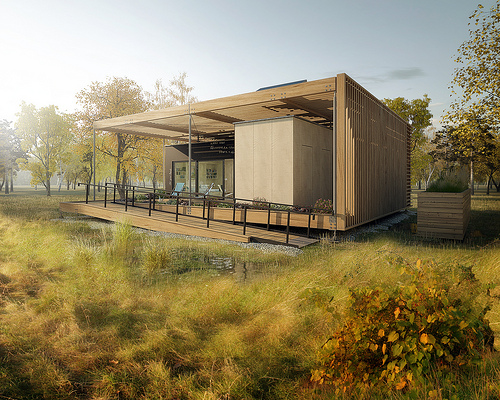 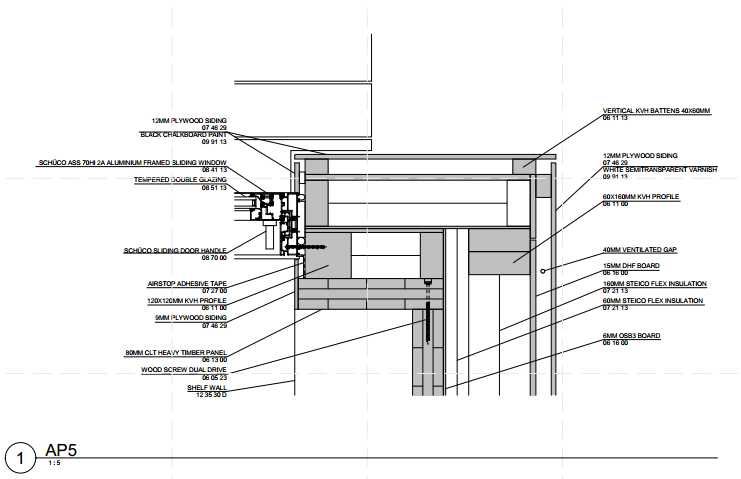 #4 Team Ontario
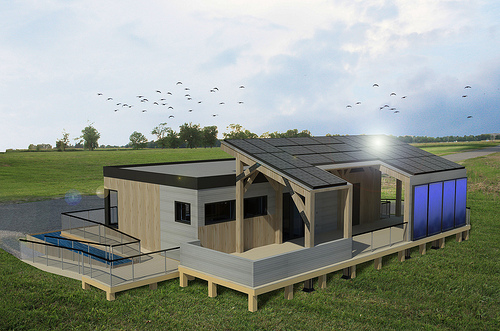 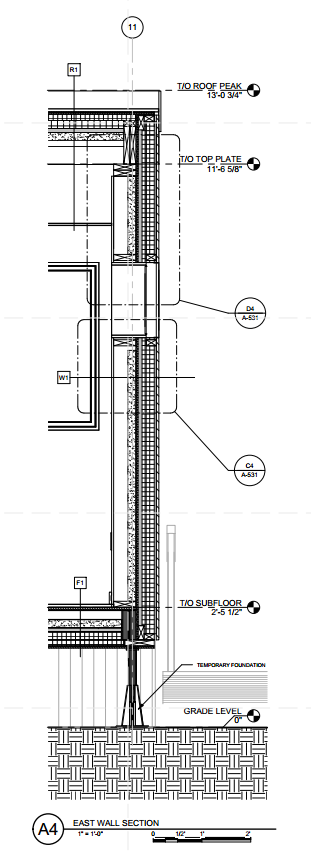